Fonds Lucien Carlier (1593)
Exposition internationale de l'eau (Liège 1939) (265376)
June 17 2009 at 2:06:54
Collection photos (265894)
June 18 2009 at 4:06:46
Collection électorale (266699)
June 24 2009 at 4:06:16
Fonds Georges Truffaut (269465)
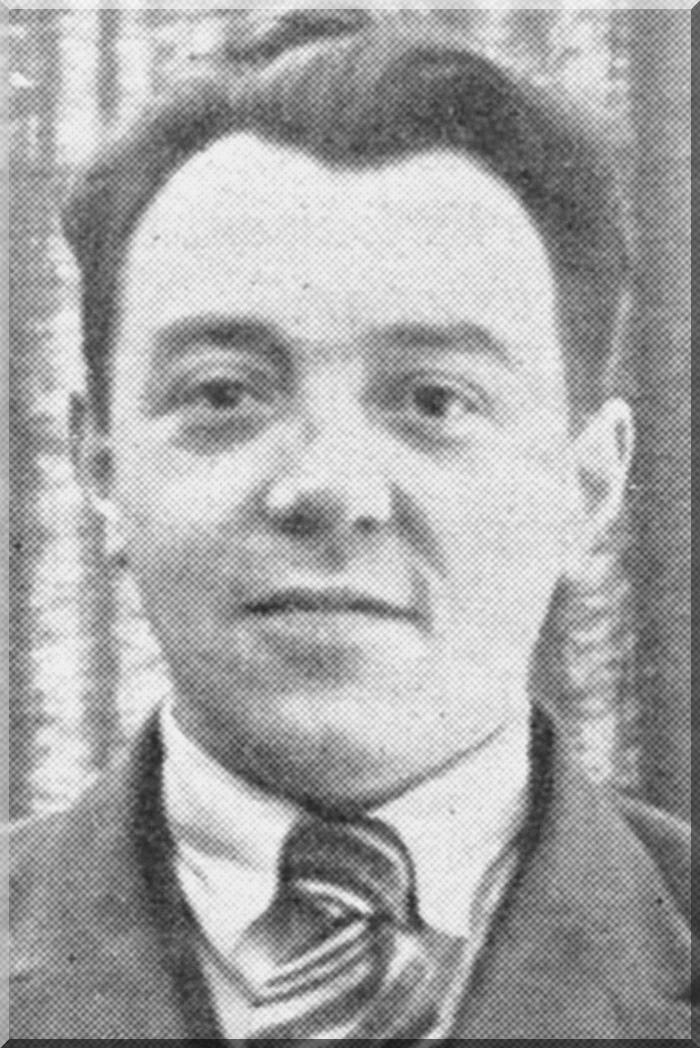 July 6 2009 at 3:07:01
Collection Documents audiovisuels (340606)
March 17 2010 at 11:03:29
Collection périodiques (449145)
January 10 2011 at 11:01:49
Collection cartes de voeux et invitations (534365)
February 23 2011 at 11:02:37
Collection Dossiers biographiques (538106)
February 25 2011 at 10:02:16
Vive la sociale ! : mouvement ouvrier, capitalisme et laïcité (674871)
May 9 2011 at 2:05:48
Engagez-vous ! : entretiens avec Gilles Vandenpooten (675085)
May 9 2011 at 3:05:57
Le livre noir de l'agriculture : comment on assassine nos paysans, notre santé et l'environnement (677206)
May 10 2011 at 3:05:49
Gouvernance économique européenne : critique et propositions PS : "Oui à l'Europe qui construit, non à l'Europe qui détruit" (805286)
June 29 2011 at 12:06:25
Indignez-vous ! (914805)
August 25 2011 at 11:08:25
Georges Truffaut : 1940-1942: le dernier parcours d'un combattant (1030625)
October 6 2011 at 2:10:20
Politiques publiques de soutien à l'économie sociale en Wallonie : contexte, débats et enjeux (1062506)
October 17 2011 at 4:10:17
Marie Mineur (1831-1923) : "minuscule avant-garde" féminine du mouvement ouvrier verviétois (1197867)
December 7 2011 at 3:12:06
Correspondance « Le Monde du travail » concernant la libre pensée (1303467)
January 18 2012 at 9:01:26
Comité d'aide aux ex-prisonniers soviétiques (1303497)
January 18 2012 at 9:01:43
Fonds de solidarité Truffaut-Delbrouck (1303499)
January 18 2012 at 9:01:34
La Clinique André Renard a 50 ans ! : histoire et enjeux d'une médecine de qualité accessible à tous (1500187)
February 29 2012 at 3:02:36
L'homme économique et le sens de la vie : petit traité d'alter-économie (2055467)
November 23 2012 at 10:11:48
Fonds Léon Merlot  (2531726)
May 30 2013 at 4:05:12
L'homme qui valait 35 milliards (2609266)
July 5 2013 at 10:07:25
DVD (2773765)
October 9 2013 at 6:10:27
Port autonome et Canal Albert (3349874)
July 10 2014 at 4:07:41
Fonds Jean-Claude Peeters (3562446)
November 19 2014 at 11:11:54
François Mitterrand : fragments de vie partagée. (3563948)
November 20 2014 at 10:11:14
Histoire illustrée de la guerre de 1914 (3580730)
December 9 2014 at 2:12:22
Bulletin de la Commission royale d'Histoire (3598525)
December 19 2014 at 2:12
Dossiers documentaires (3666586)
February 12 2015 at 4:02:18
Archives électroniques (3666625)
February 12 2015 at 4:02:14
Drapeaux "Prolétaire Hutois" (3752686)
March 26 2015 at 12:03:03
Drapeaux "Mutuelle les Prolétaires Hutois" (3752705)
March 26 2015 at 12:03:43
Revue de presse du 5-7/ 04/1997 (3753626)
March 26 2015 at 3:03:52
Les activités de la Cour de justice et du tribunal de première instance des communautés Européennes : semaine du 7 au 18 avril 1997 n° 11/97 (3753707)
March 26 2015 at 3:03:09
Dossier de la visite du président du PS à Huy-Waremme du 17 mai 2002 (3753794)
March 26 2015 at 3:03
Ensemble de 38 questions parlementaires : posé par Jacques Chabot, membre de la Commission des Finances et du Budget de la Chambre des Représentants à M. Didier Reynders, vice-premier et ministre des finances entre janvier 2005 et juin 2005. (3753826)
March 26 2015 at 3:03:52
Agenda 2000 - Volume I : communication : pour une Union plus forte et plus large : II. Cohésion économique et sociale/ European Union. Régional Policy and cohesion (3753892)
March 26 2015 at 3:03:04
Dossier du Congrès sur le Traité constitutionnel européen de 2005 (3754326)
March 26 2015 at 4:03:43
Déclaration consignant les dépenses électorales engagées par les candidats en prévision des élections pour les Chambres législatives fédérales, le Parlement européen ou les conseils de Région et de Communauté (3754466)
March 26 2015 at 4:03:52
Collection dossiers documentaires (3785045)
April 14 2015 at 11:04:34
Les grèves de l'hiver 1960-61 (3787048)
April 15 2015 at 9:04:06
Fonds France Truffaut (ARC-P TRU-F)
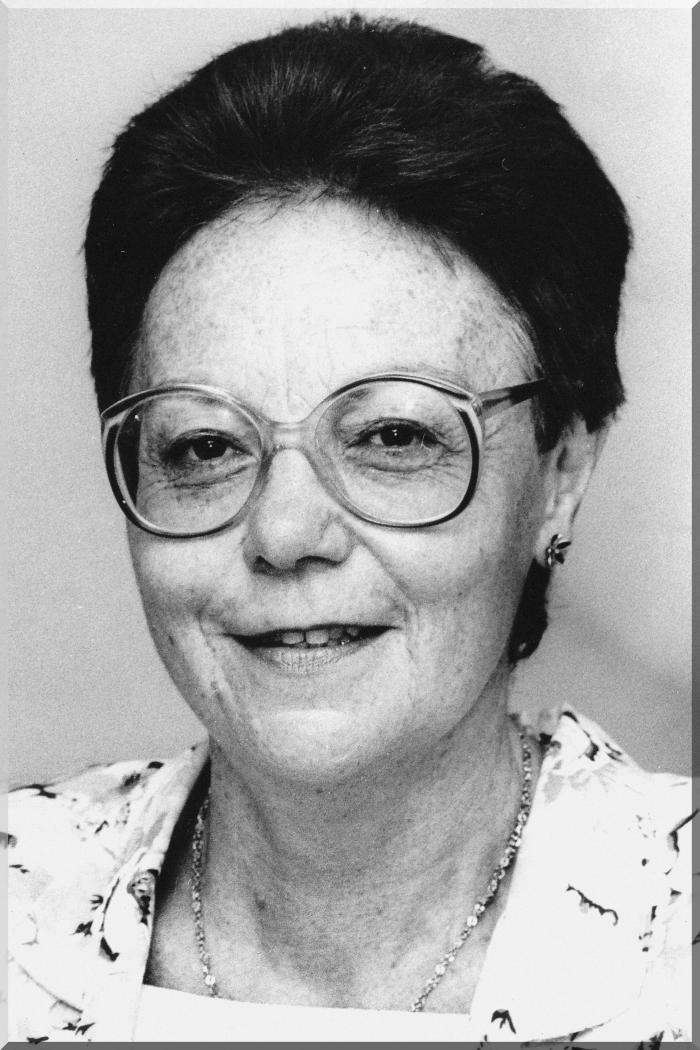 July 6 2009 at 3:07:01